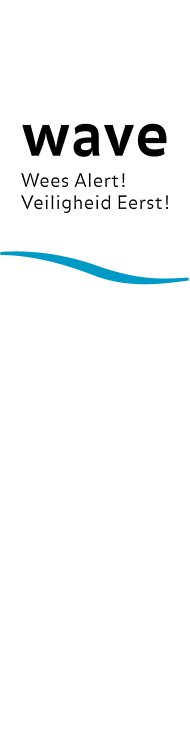 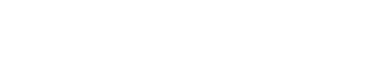 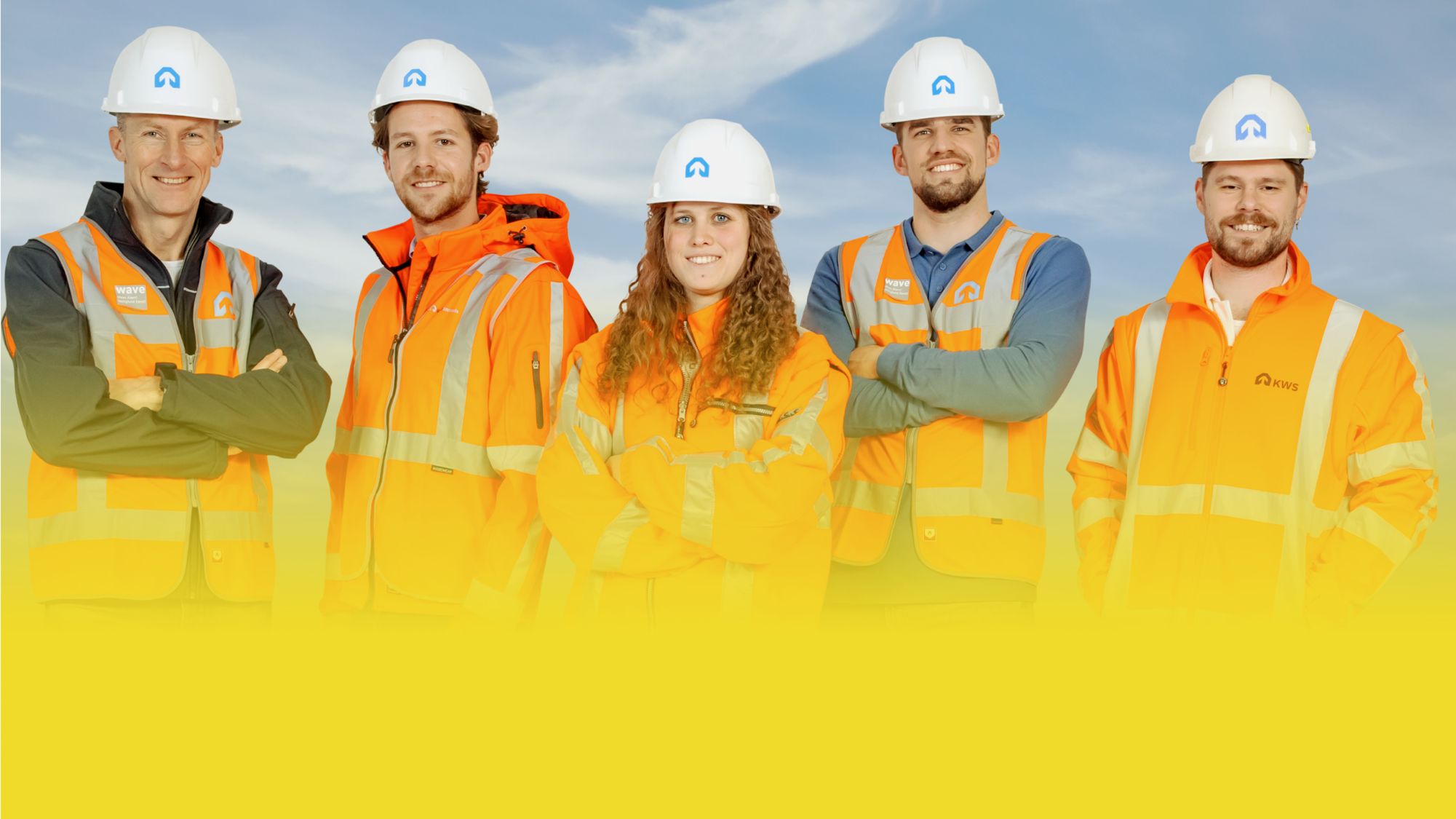 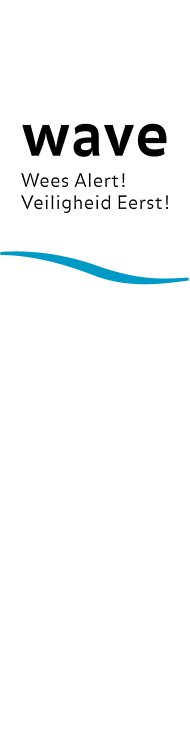 Bingo’dan! Bir kaza, kime:
BİRLİKTE GÜVENLİ BİR ŞEKİLDE ÇALIŞARAK FARK YARATABİLİRSİNİZ
Bingo’ya! Şimdi fark yaratabilirim
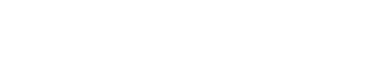 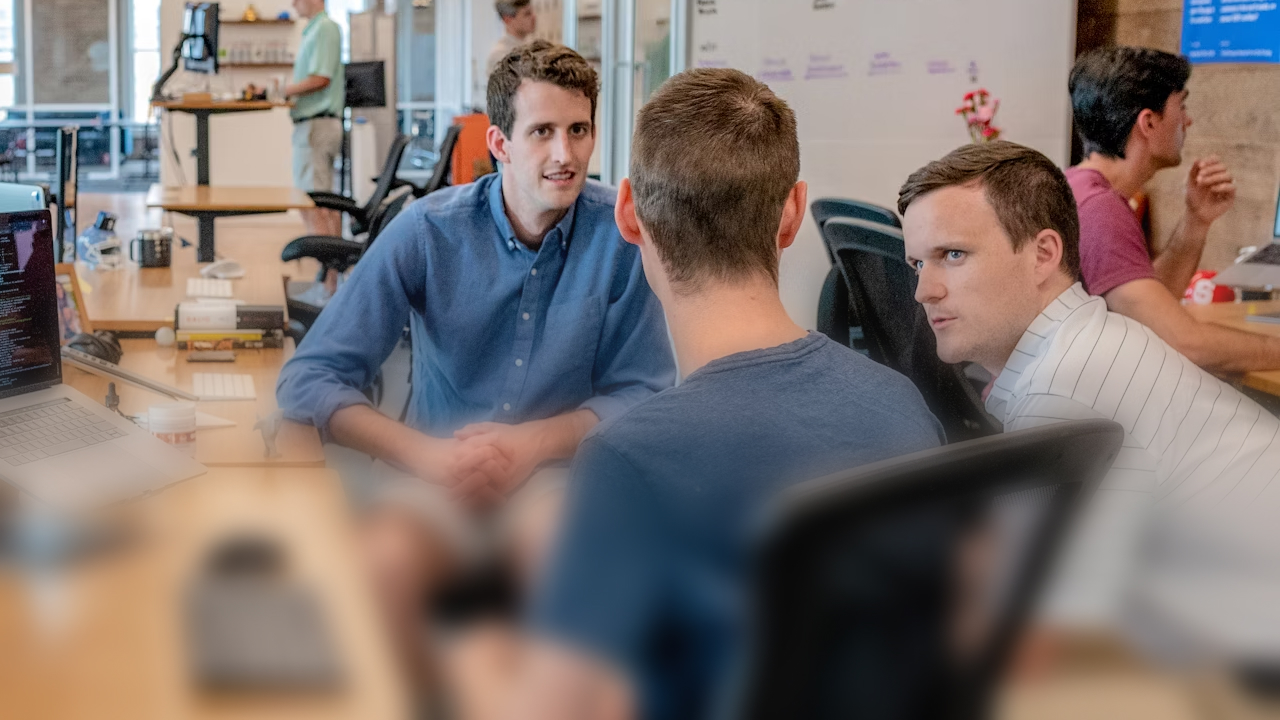 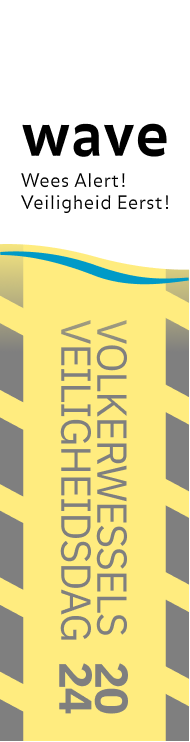 WAVE değeri olarak: Saygı
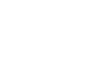 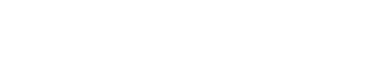 Get your 
bingo card ready!
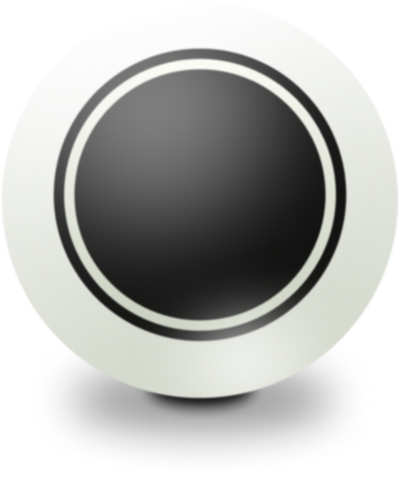 12
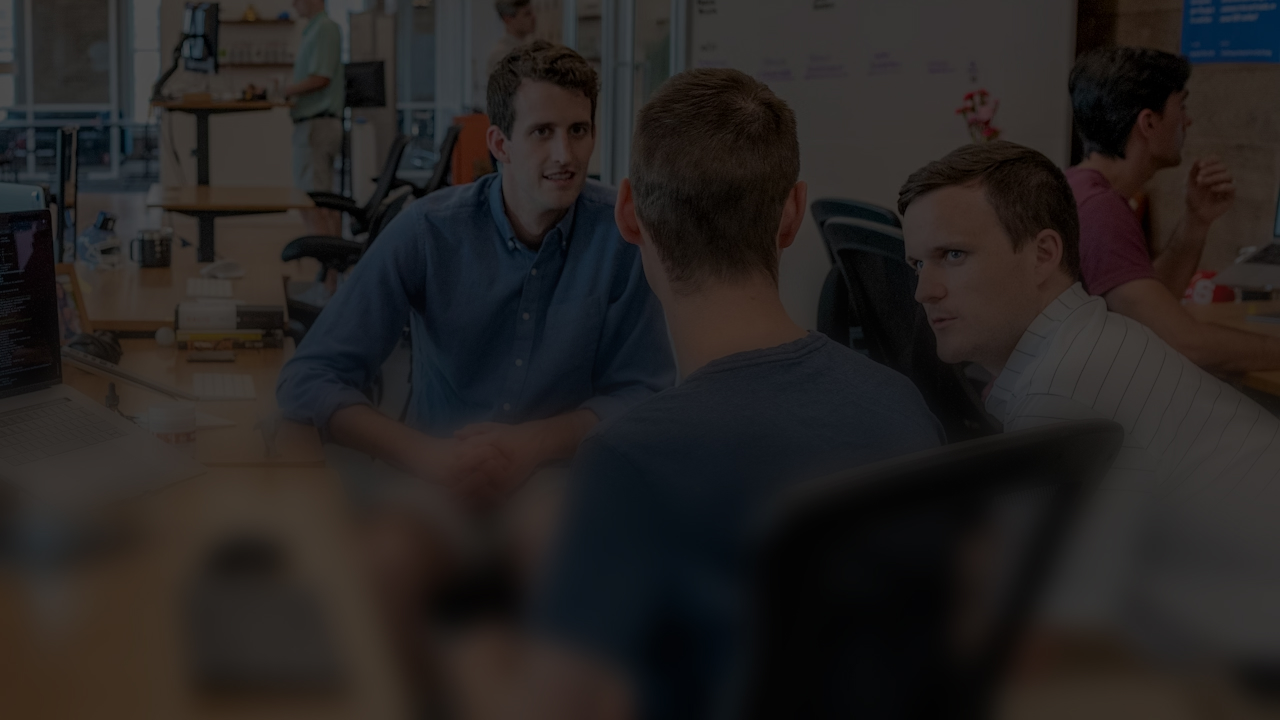 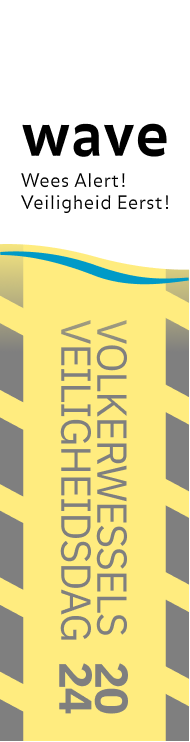 Başkalarının güvenli olmayan davranışlarınıza nasıl karşı çıkmasını istersiniz? 

Lütfen ne demek istediğinizi açıklayın veya gösterin.
Soru
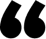 WAVE değeri olarak: Saygı
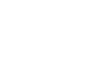 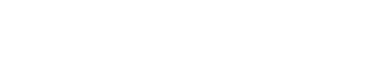 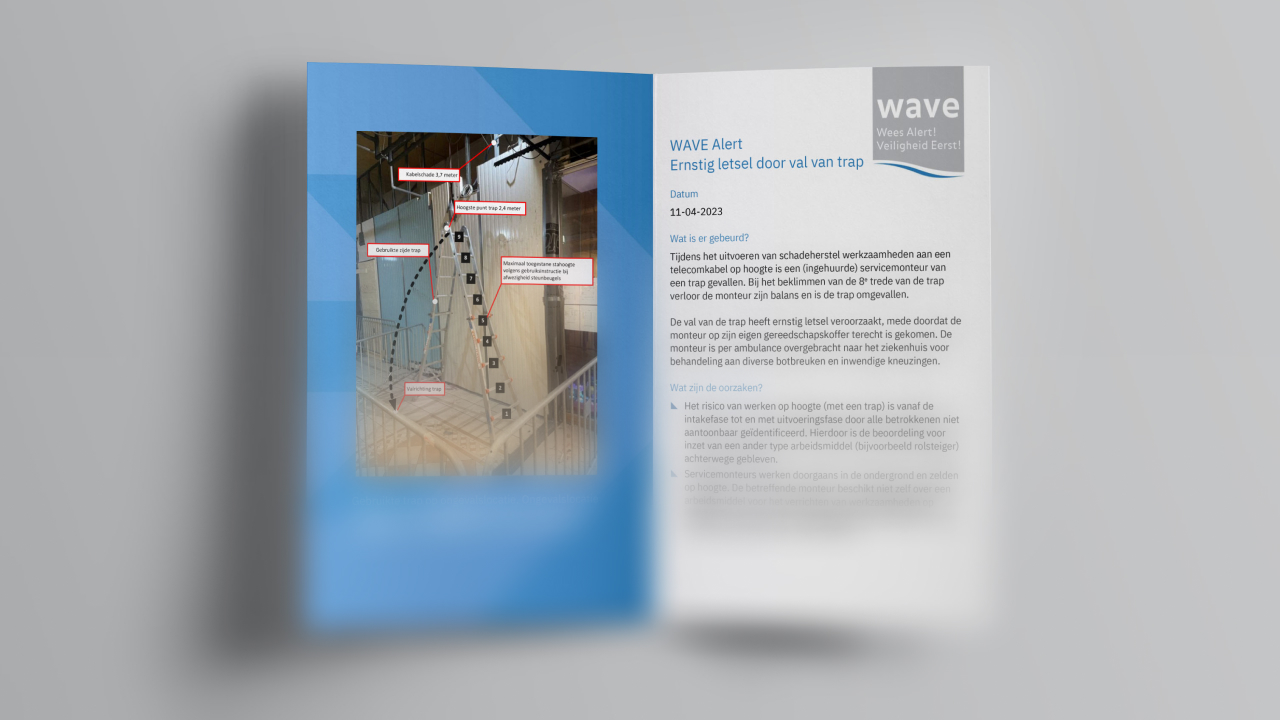 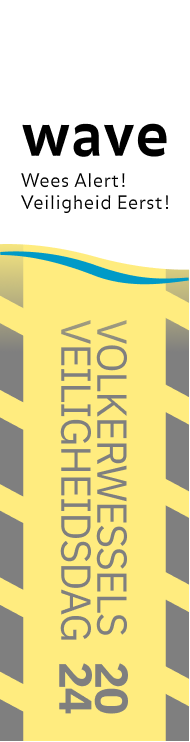 WAVE değeri olarak: Öğrenme isteği
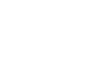 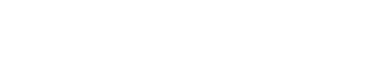 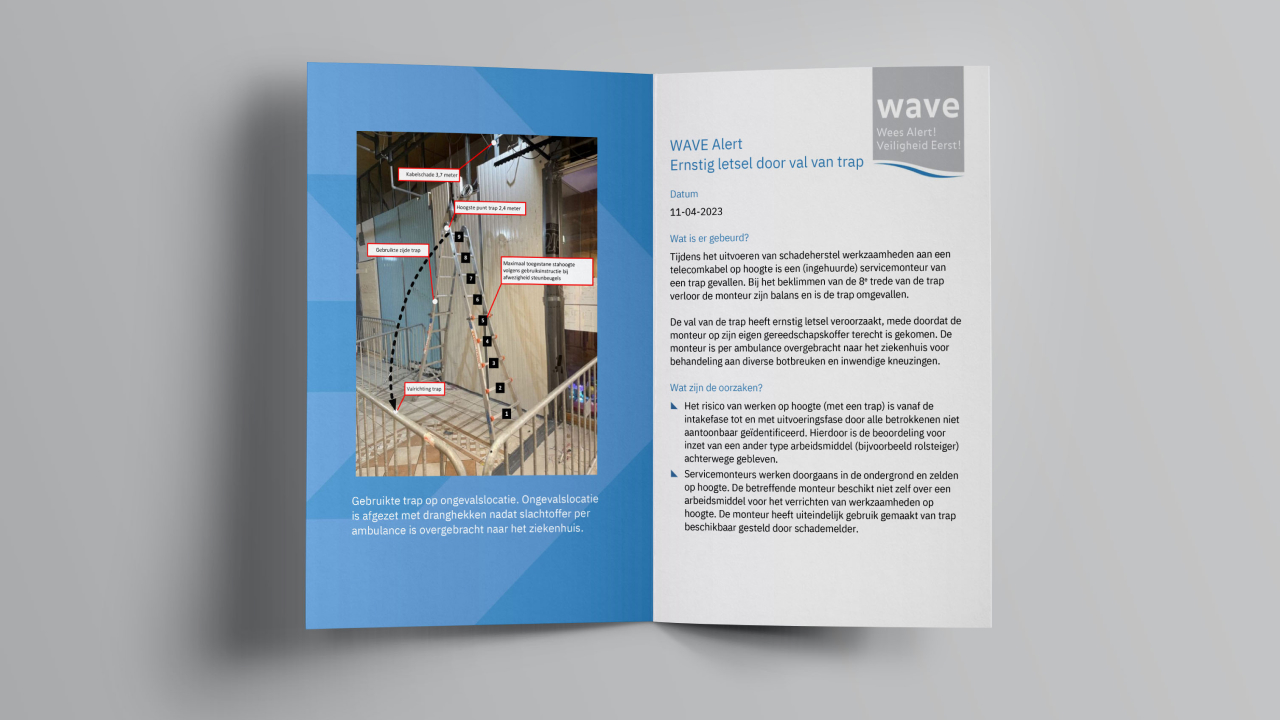 Get your 
bingo card ready!
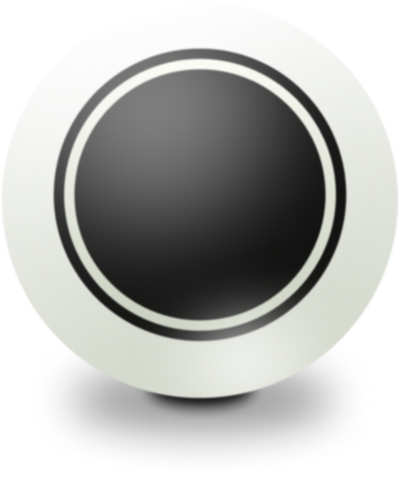 4
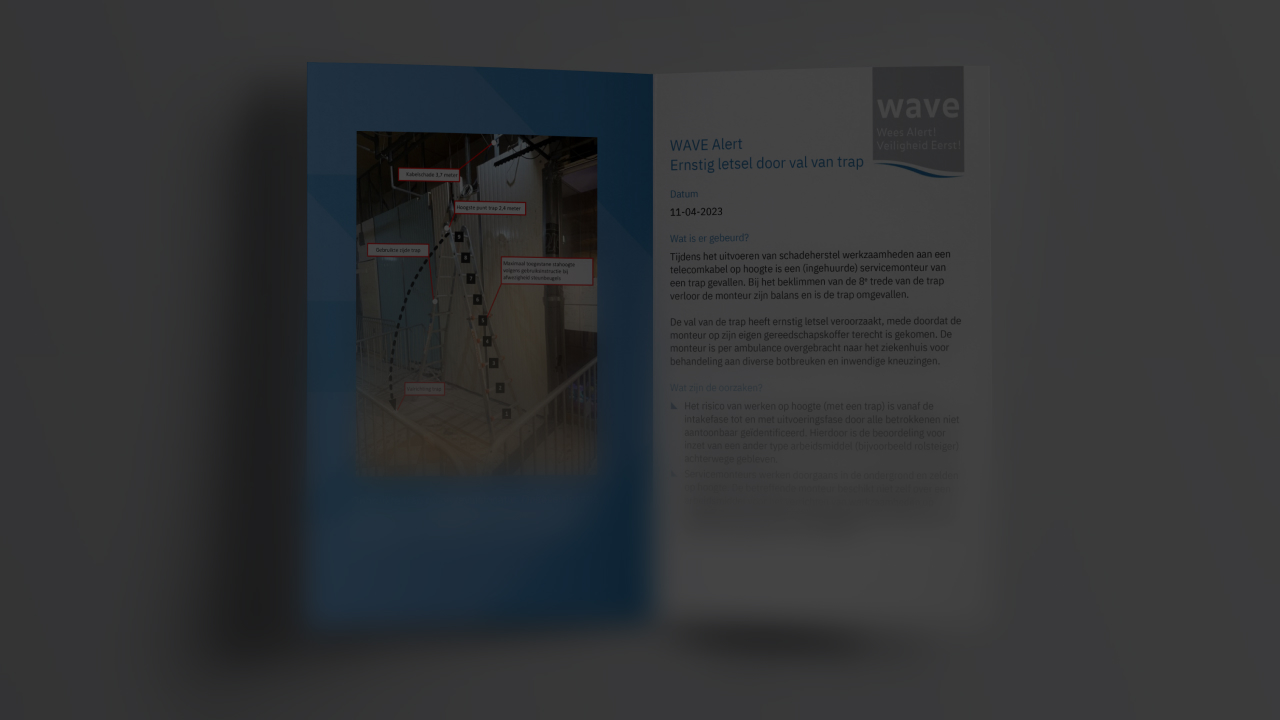 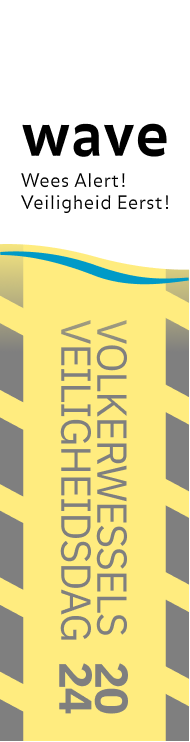 Çok yakındı! Yoldan çekilerek bir kazayı önleyebilirsiniz. Ayrıca, bundan sonra bu işi daha güvenli veya emniyetli hale getirmek için neyi farklı yapabileceğinizi de tam olarak biliyorsunuz. Meslektaşlarınız hiçbir şey görmedi ya da duymadı.

İş arkadaşlarınıza neler olduğunu anlatır mısınız? Neden anlatırsınız veya anlatmazsınız?
İkilem
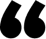 WAVE değeri olarak: Öğrenme isteği
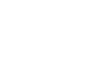 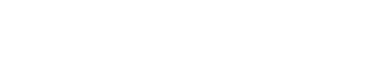 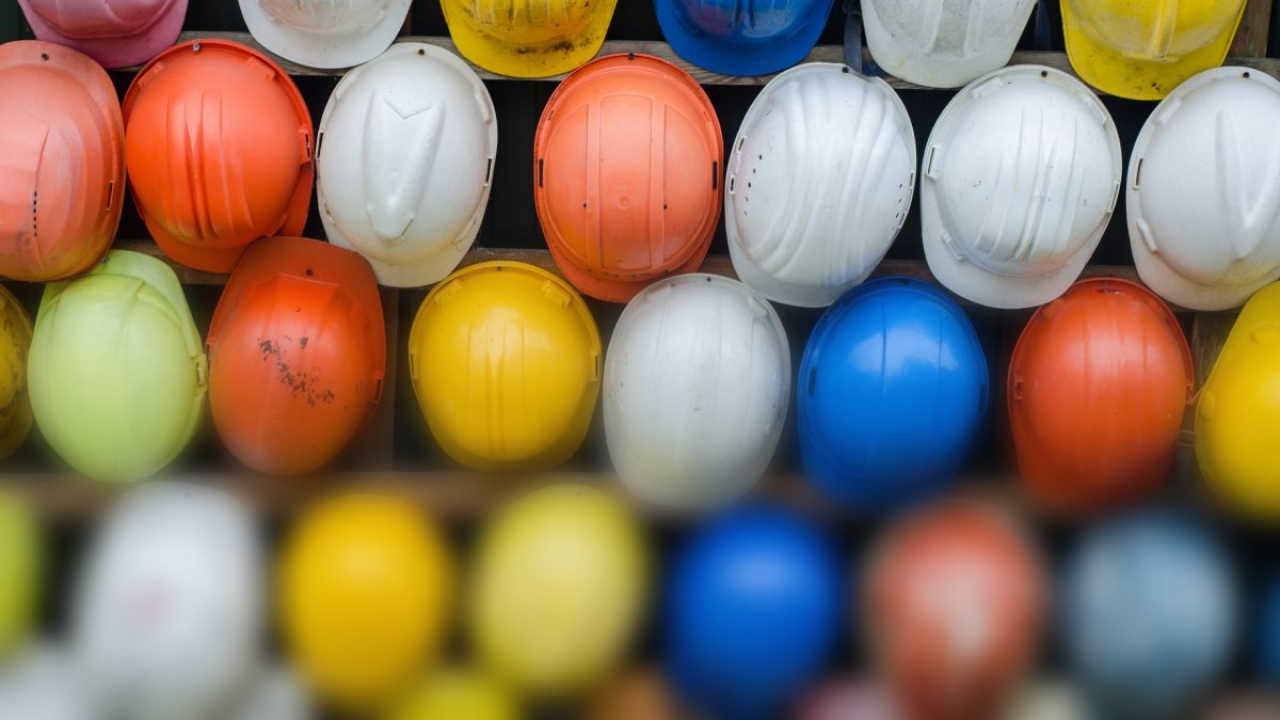 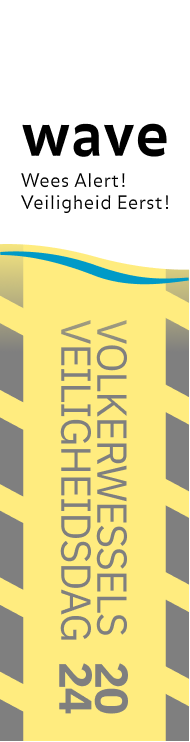 WAVE değeri olarak: Tutarlılık
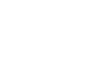 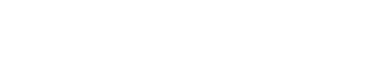 Get your 
bingo card ready!
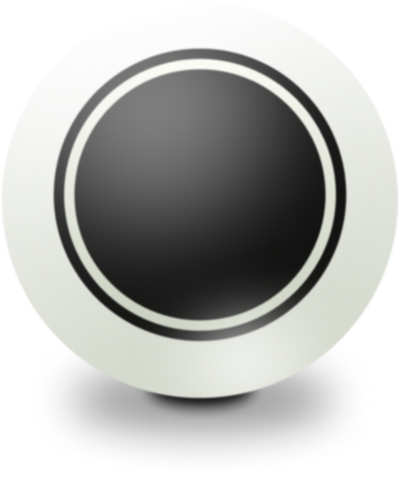 6
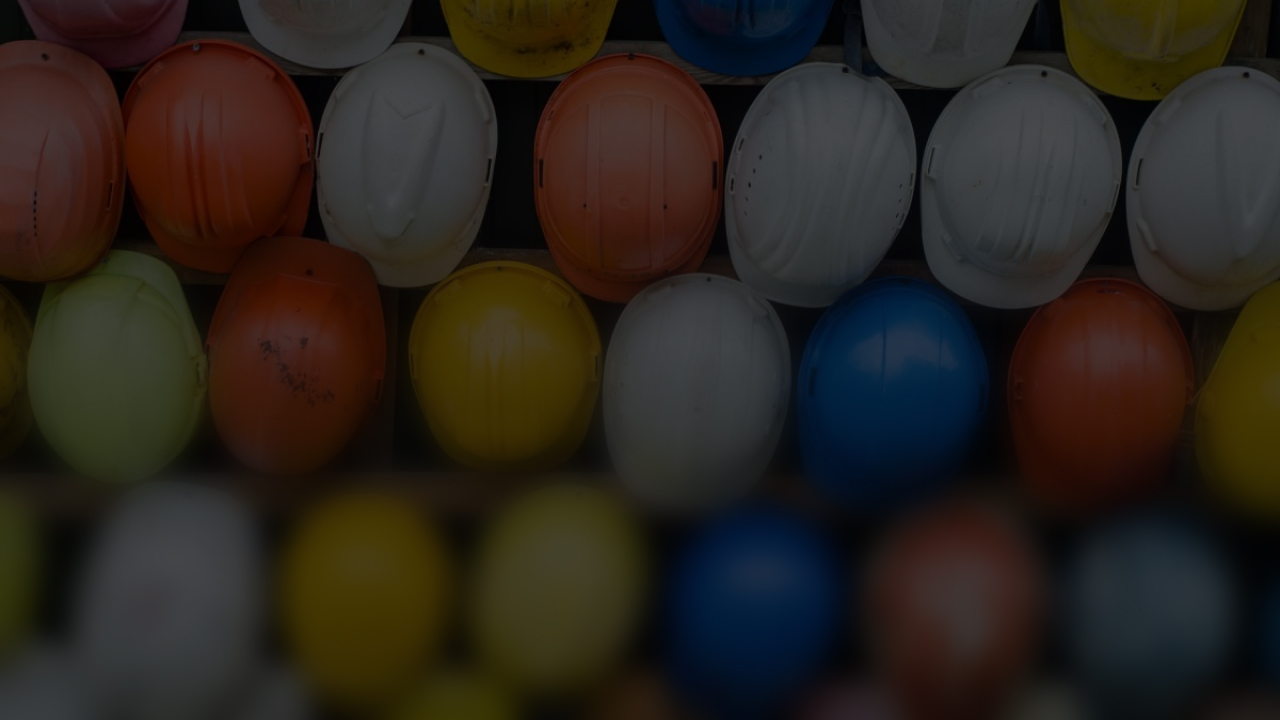 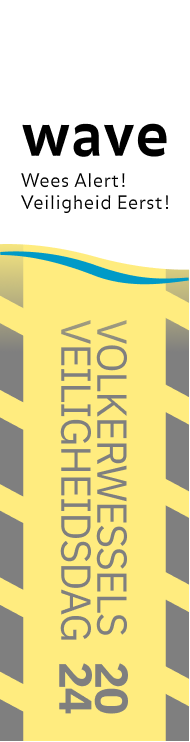 İşin bitiminden hemen önce ekskavatör bozulur. İşi zamanında tamamlamak için ekskavatör önemli bir ekipmandır. Tamirat bir kaç gün sürecek ve zamanında teslimat tehlikeye girer. 

Benzer bir durumu daha önce kim yaşadı ve siz ne yaptınız?
İkilem
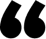 WAVE değeri olarak: Tutarlılık
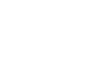 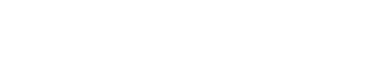 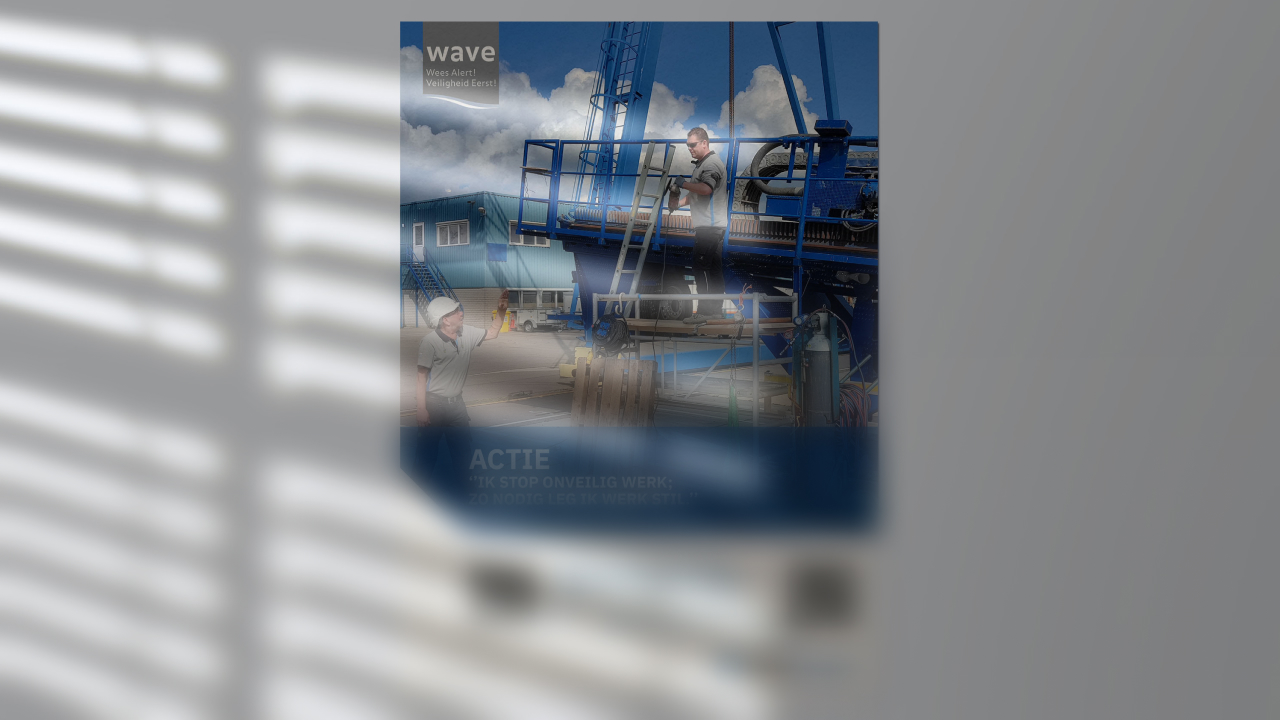 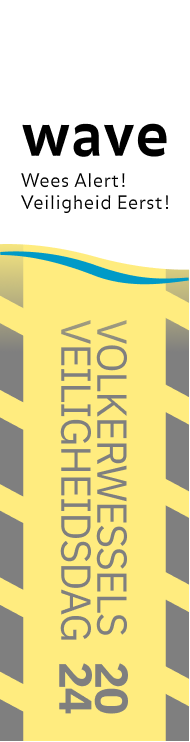 WAVE değeri olarak: Eylem
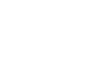 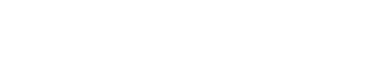 Get your 
bingo card ready!
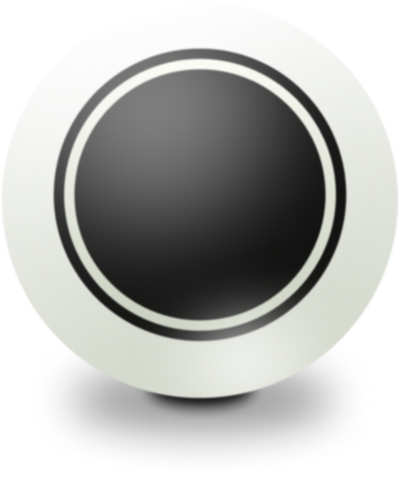 21
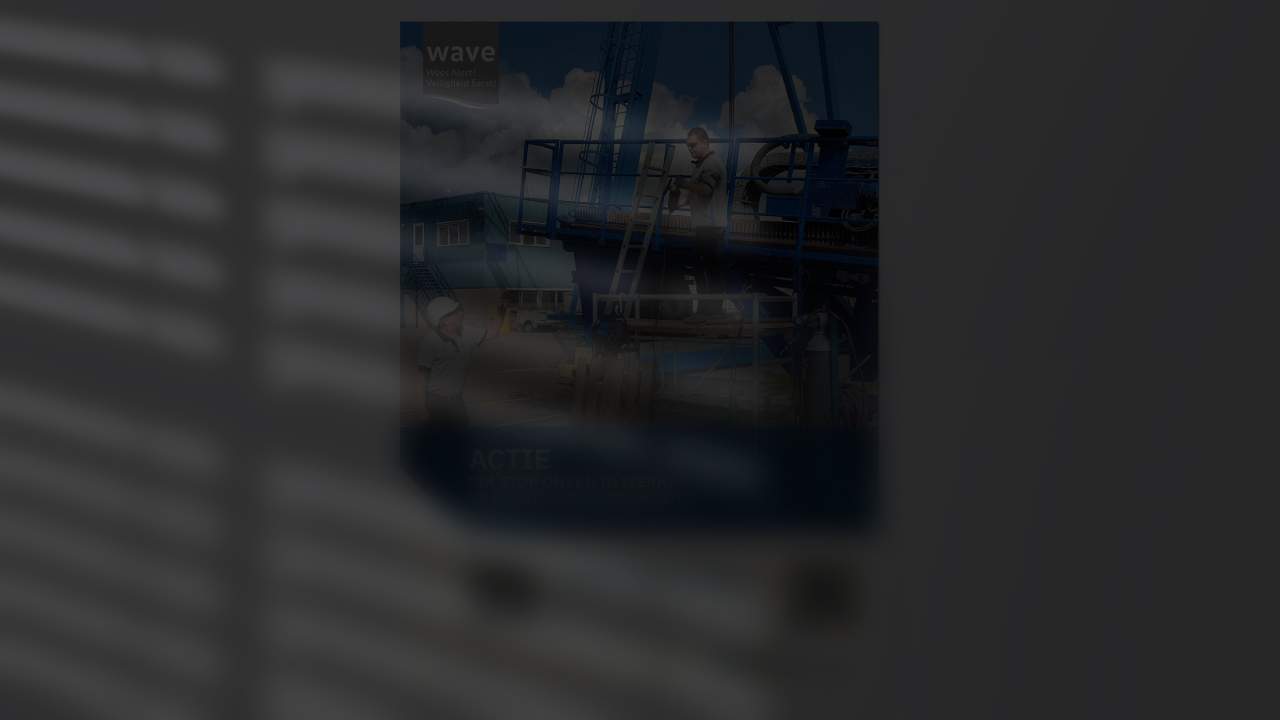 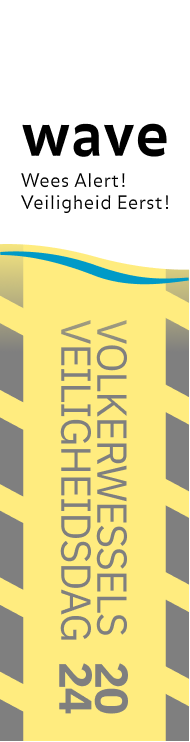 Hiç daha sonra şöyle düşündüğünüz bir durum (iş ve/veya özel) yaşadığınız oldu mu: “Bu konuda bir şey söylemeliydim”?
Soru
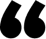 WAVE değeri olarak: Eylem
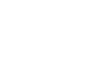 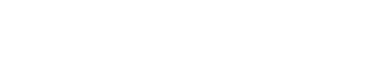 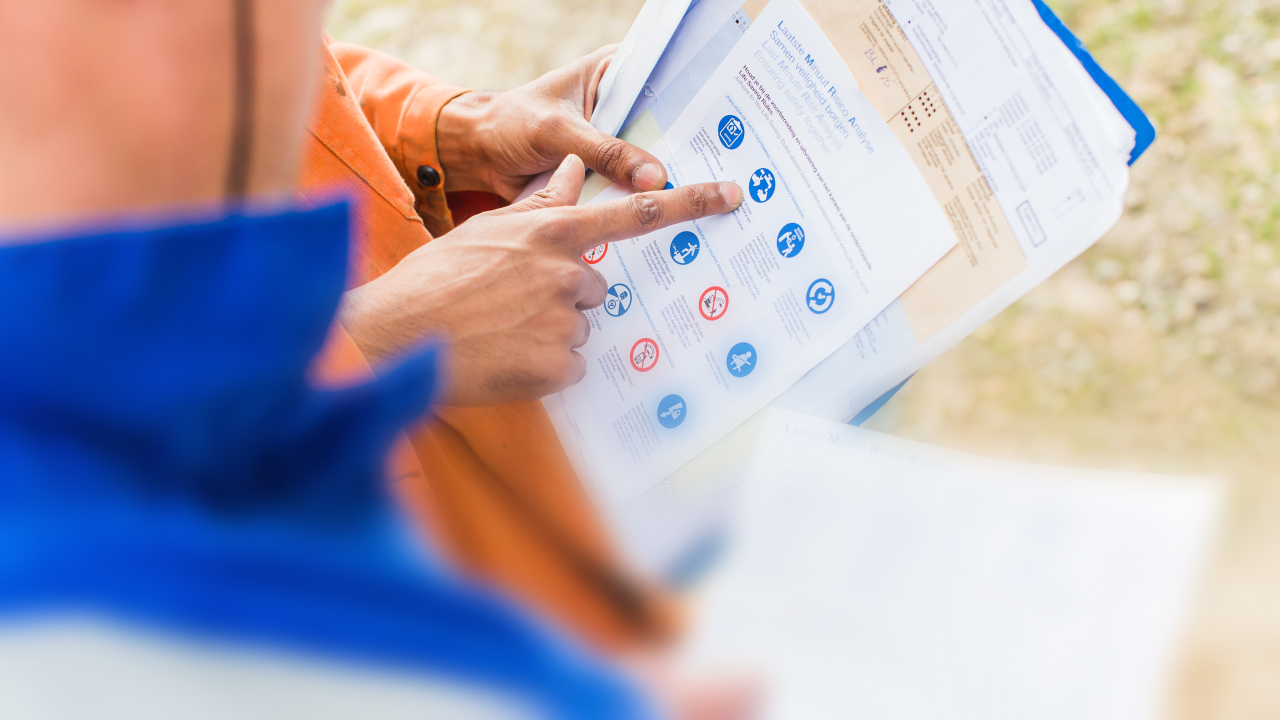 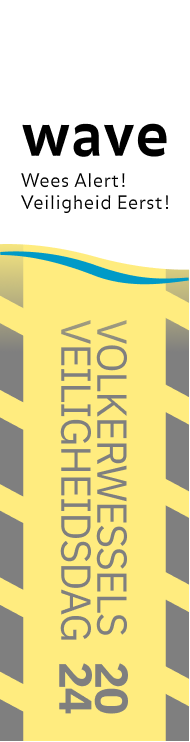 WAVE değeri olarak: Sorumluluk
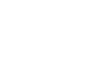 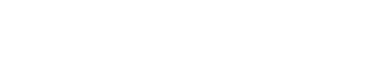 Get your 
bingo card ready!
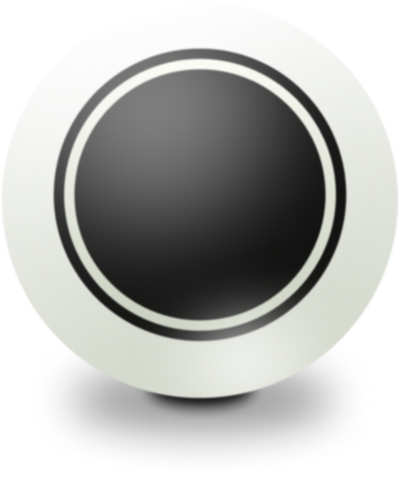 28
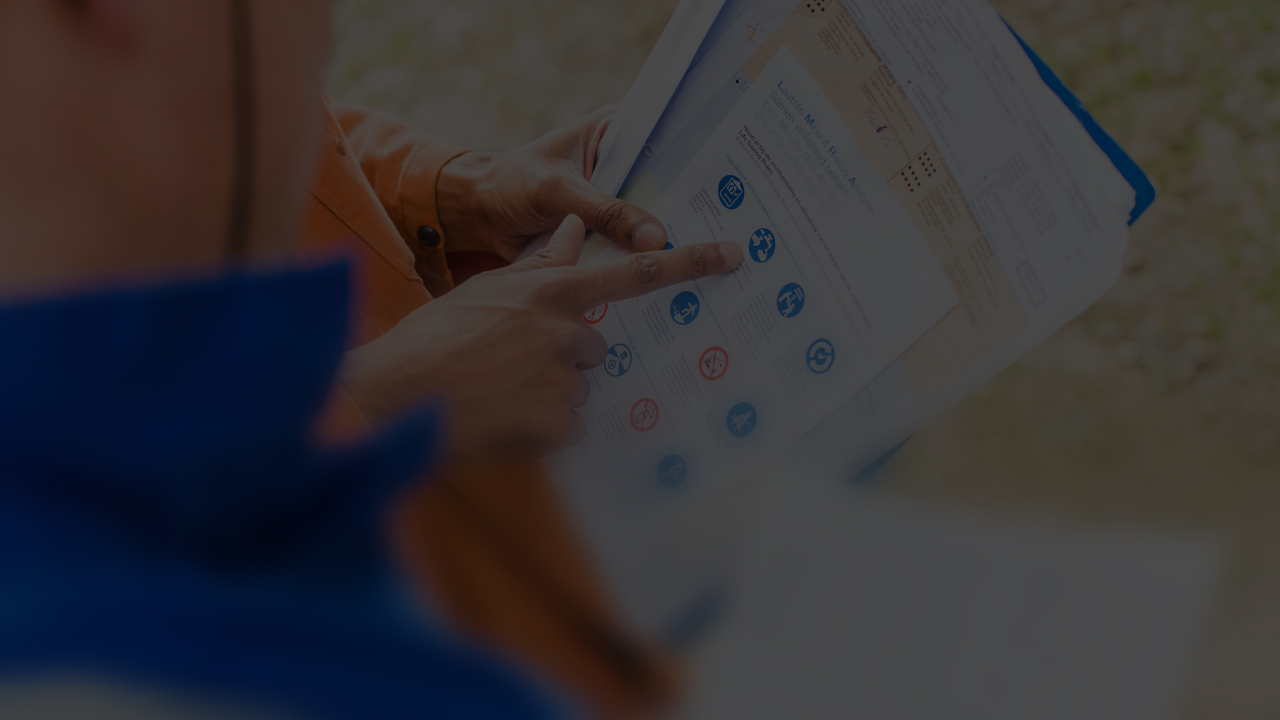 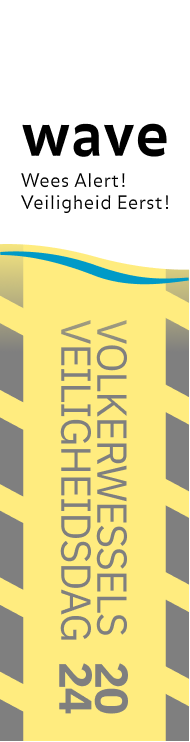 İş günü sona erdi ve her şeyi temizleyip toparladınız. Eve gitmeye hazırsınız. Biraz ileride bir ekskavatörün bir çukuru kapattığını görüyorsunuz. Başka bir meslektaşımız çoktan bariyeri kaldırmaya başladı yani bu yayaların ekskavatörün dönüş alanına girebileceği anlamına geliyor. 

Ne yapardınız?
İkilem
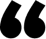 WAVE değeri olarak: Sorumluluk
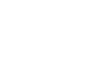 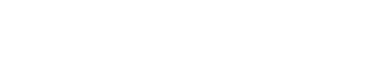 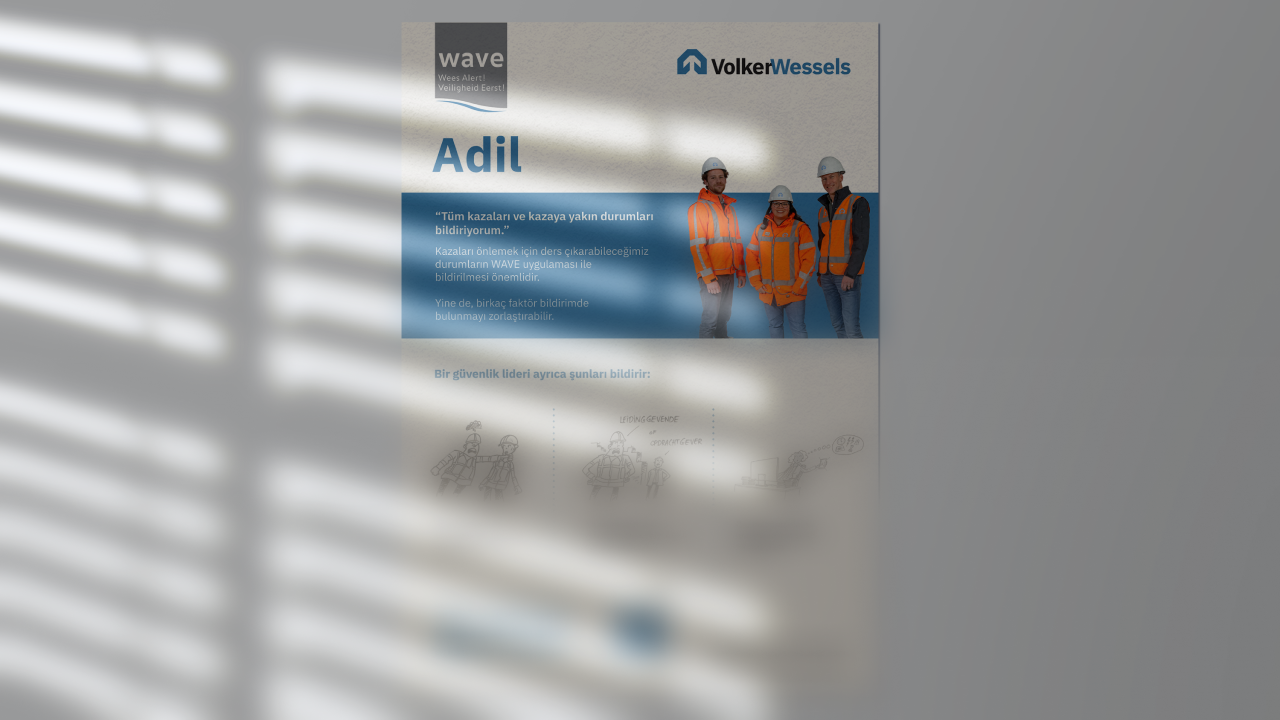 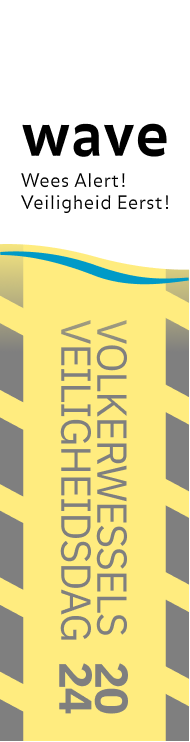 WAVE değeri olarak: Adillik
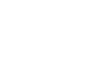 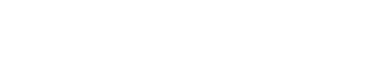 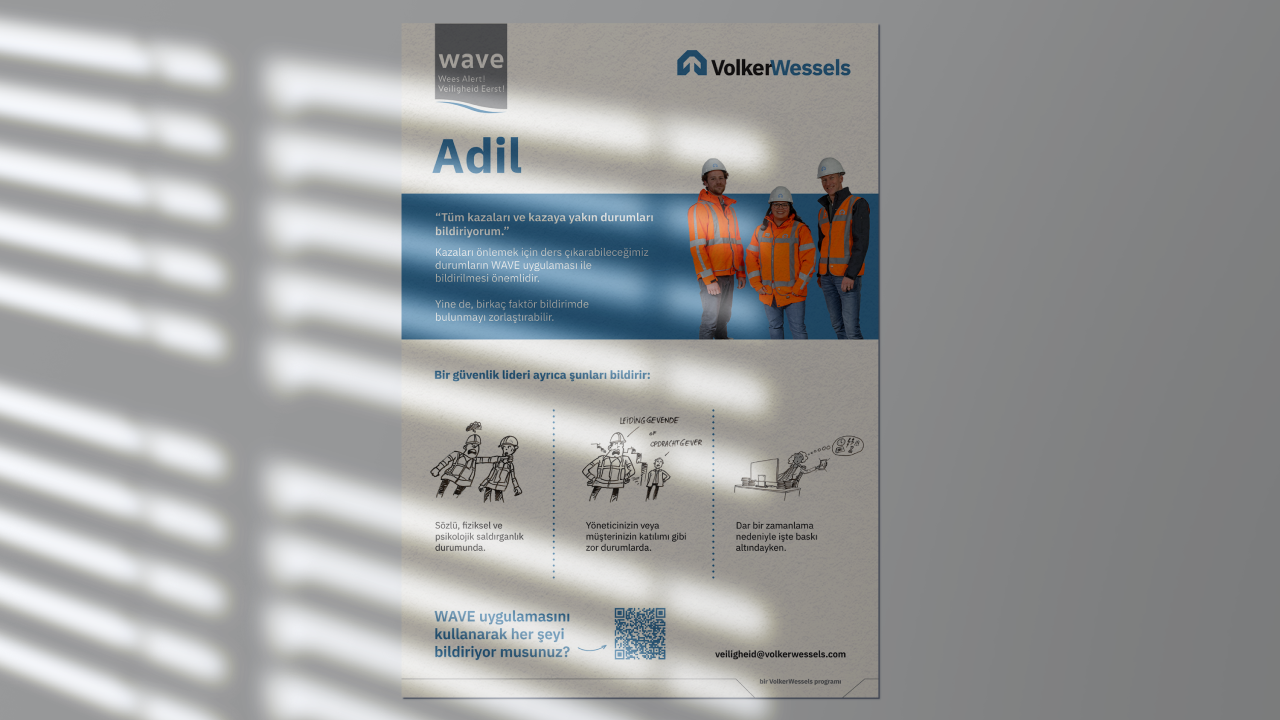 Get your 
bingo card ready!
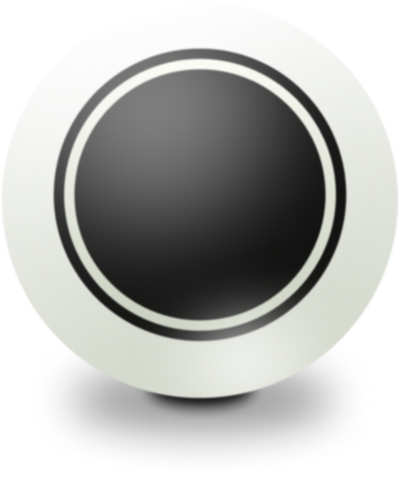 33
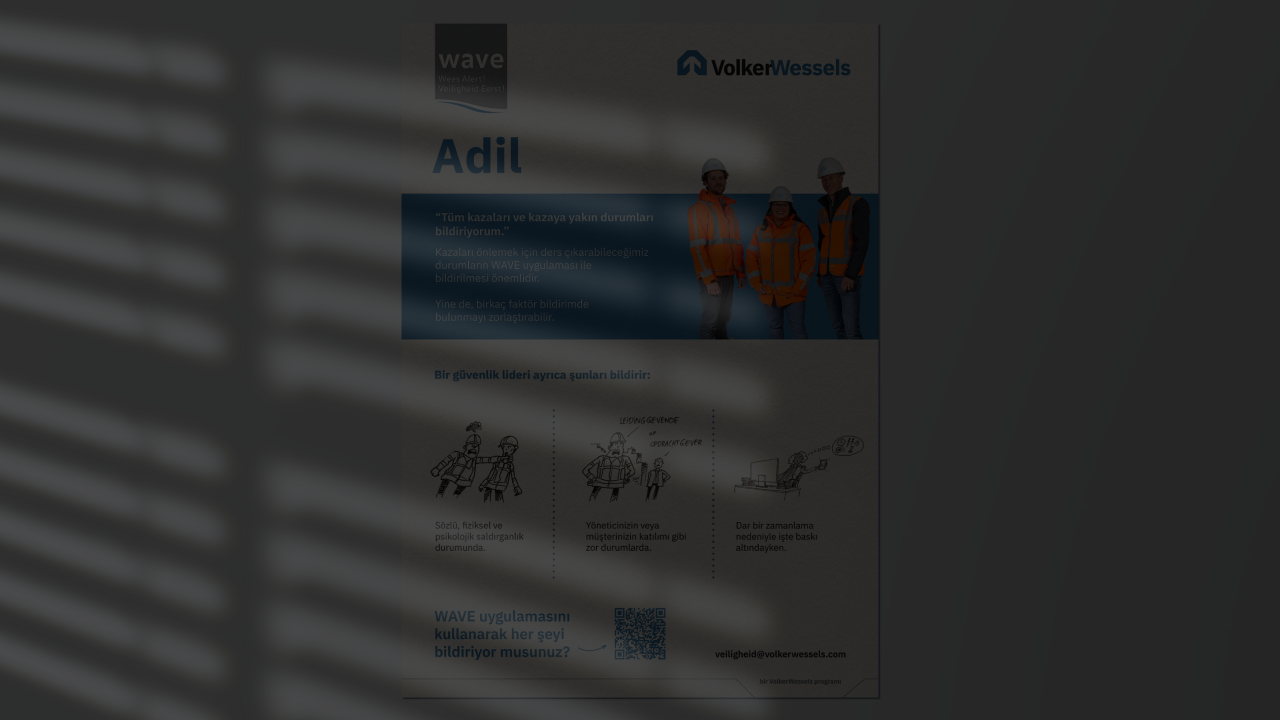 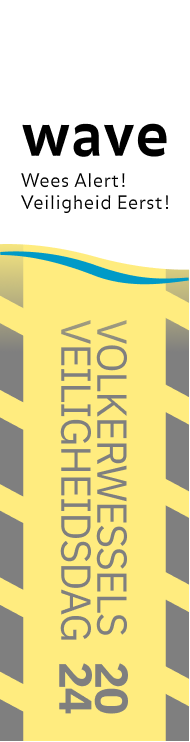 Kendinize veya başkalarına zarar vermemek için hangi durumlarda WAVE uygulamasını kullanarak bir şeyi rapor edip etmemeyi düşünürsünüz? 

Lütfen cevabınızı açıklayınız.
İkilem
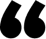 WAVE değeri olarak: Adillik
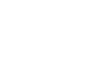 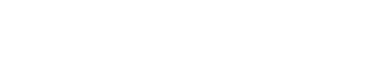 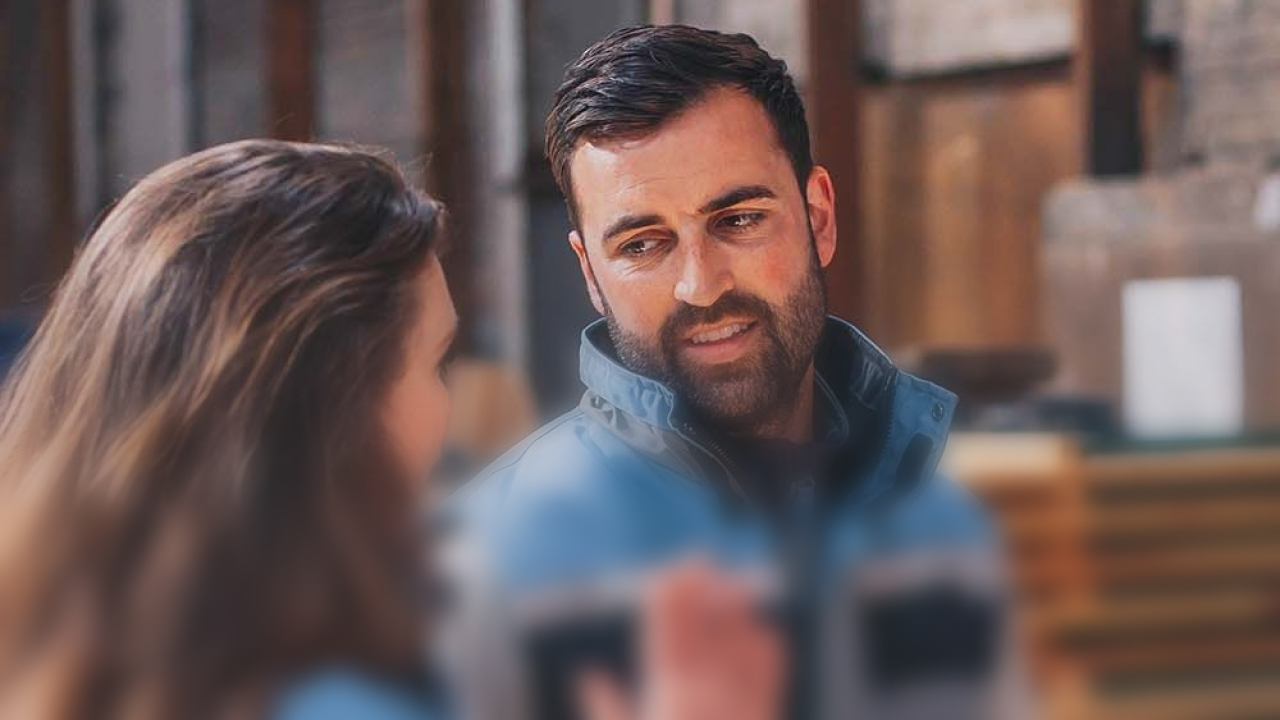 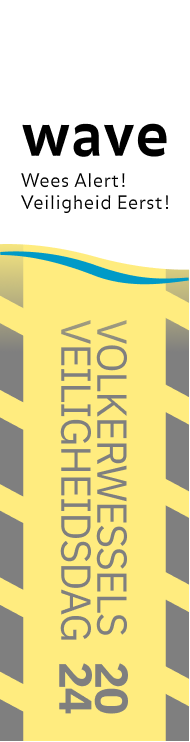 WAVE değeri olarak: Açıklık
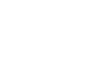 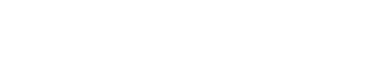 Get your 
bingo card ready!
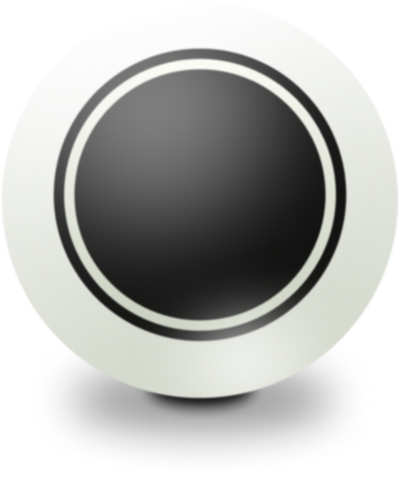 48
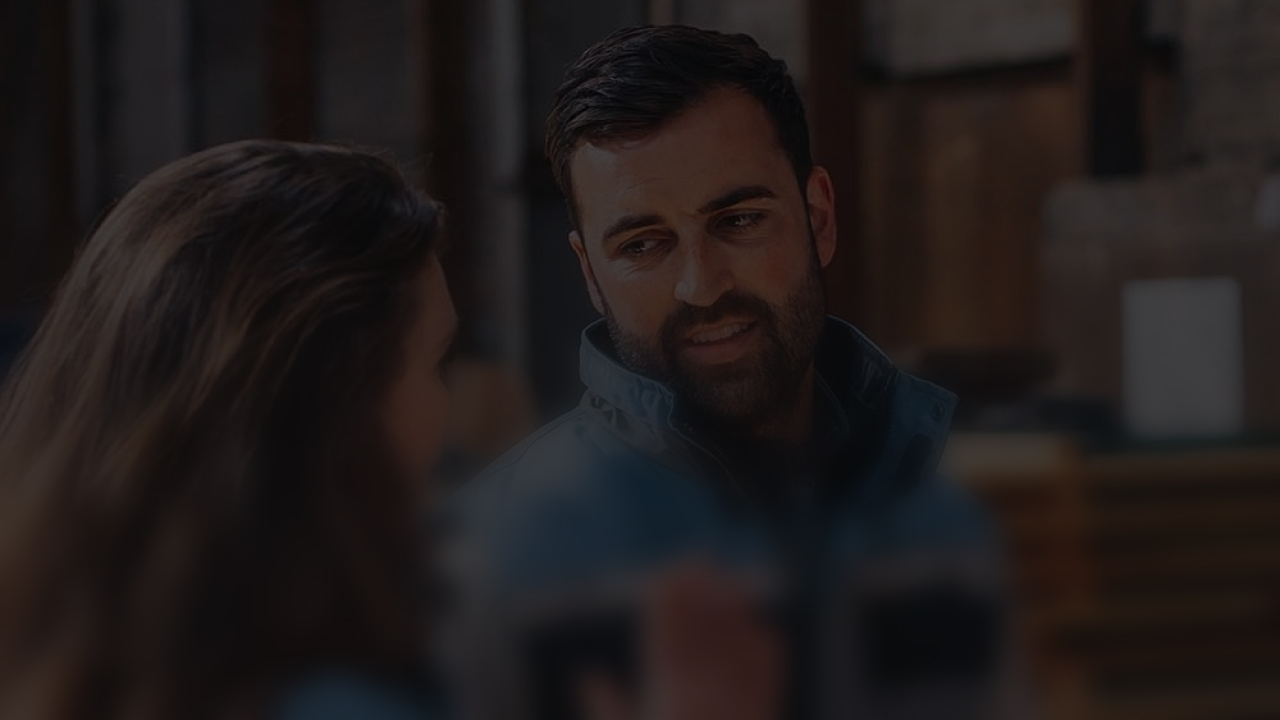 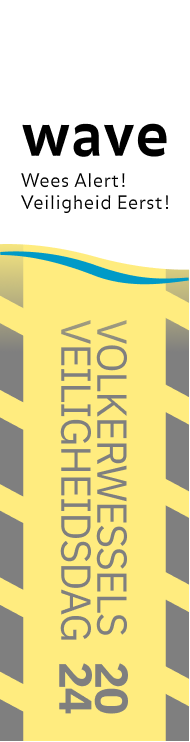 Bir meslektaşınızın davranışına karşı çıkmadığınız durumlar var mı? 

Bunun sebebi nedir?
Soru
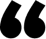 WAVE değeri olarak: Açıklık
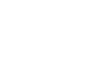 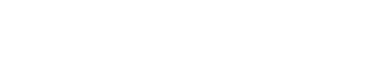 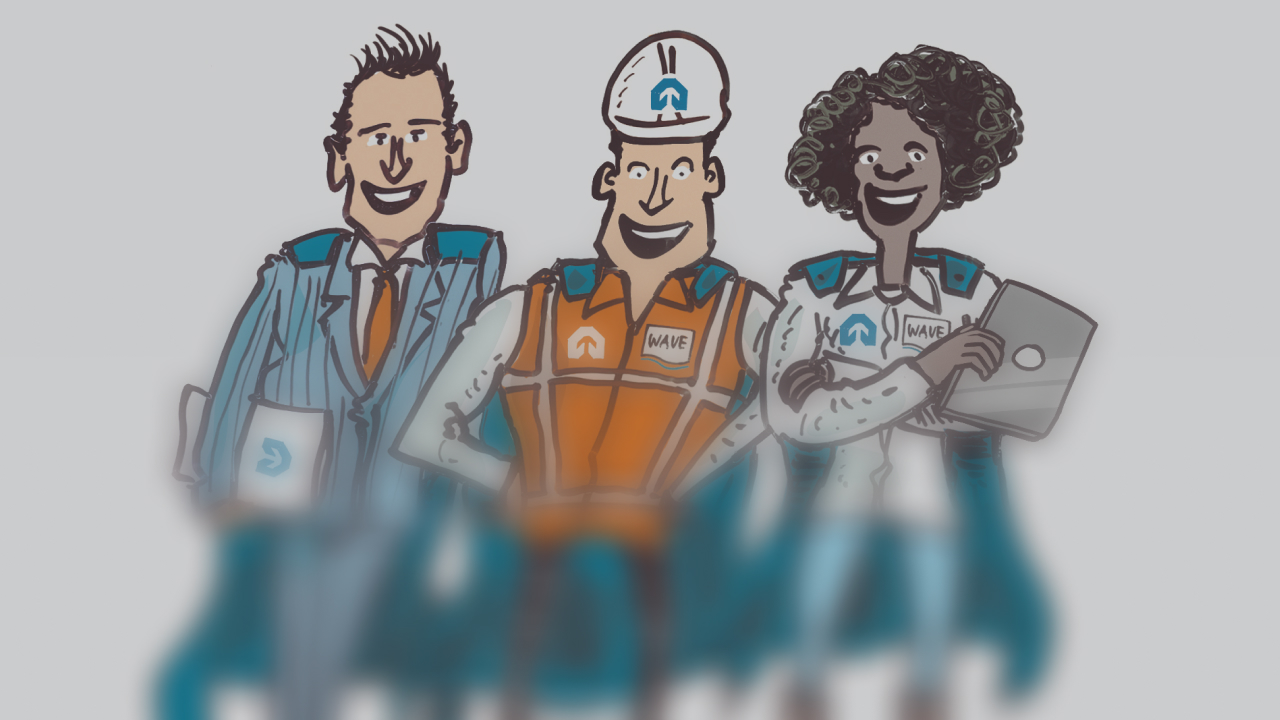 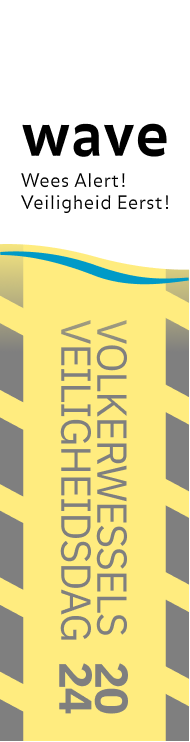 En güvenli iş arkadaşı
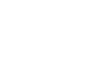 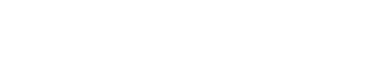 Get your 
bingo card ready!
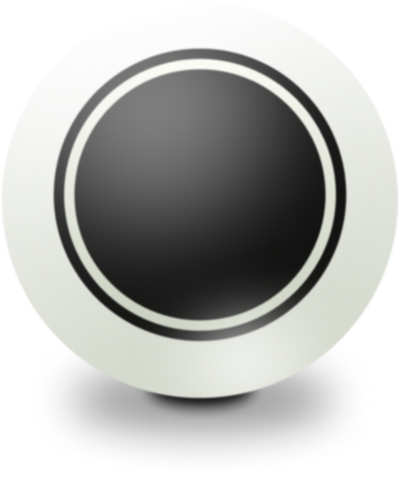 10
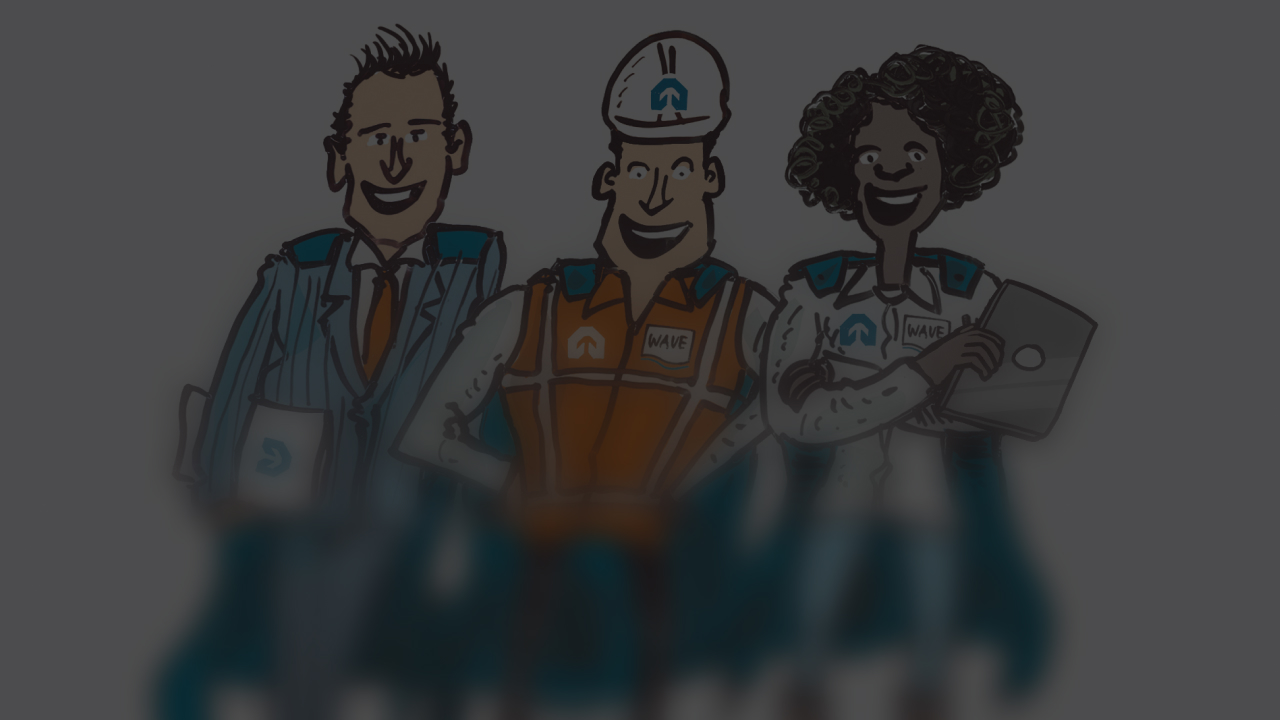 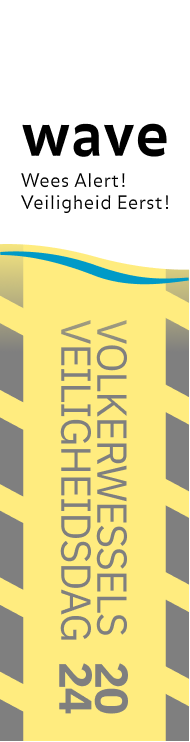 Güvenli Çalışma Övgüsü için kimi aday gösterirsiniz? 

Lütfen cevabınızı açıklayınız. 

Bu arada: Bu iş arkadaşınıza WAVE uygulamasında zaten bir Övgü ilettiniz mi?
Soru
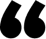 En güvenli iş arkadaşı
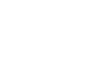 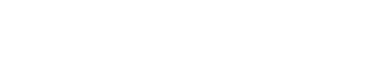 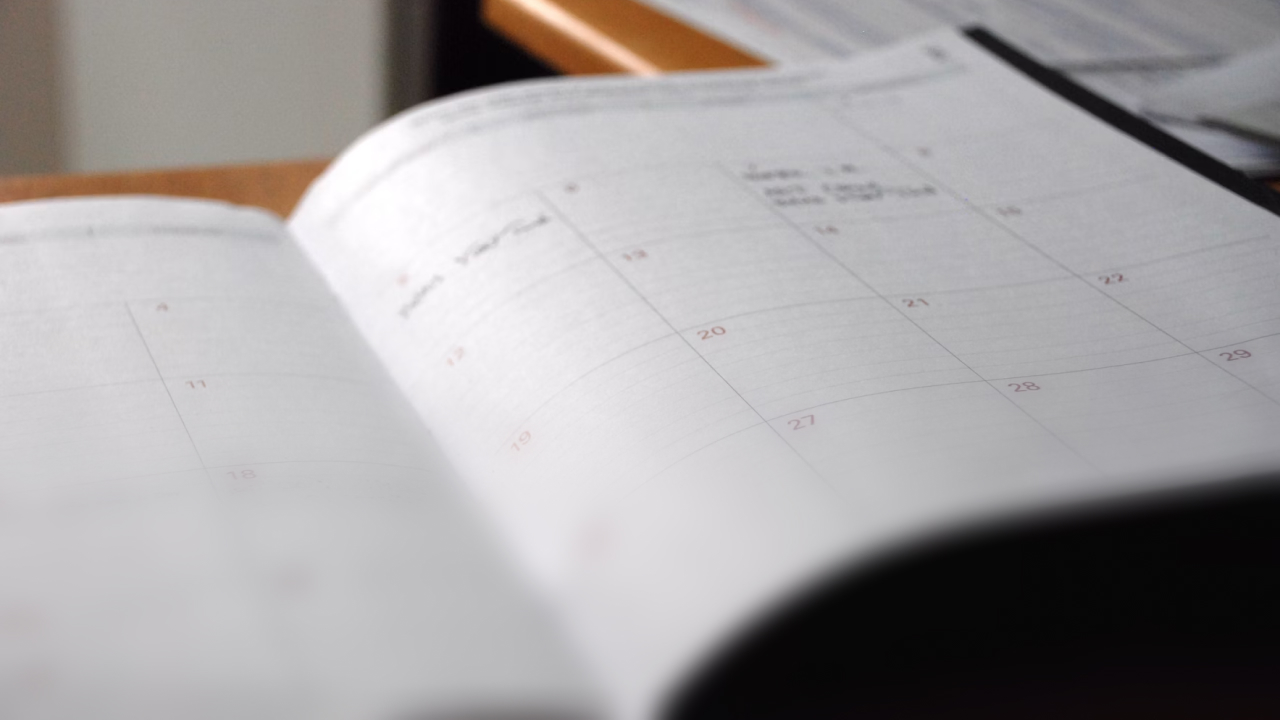 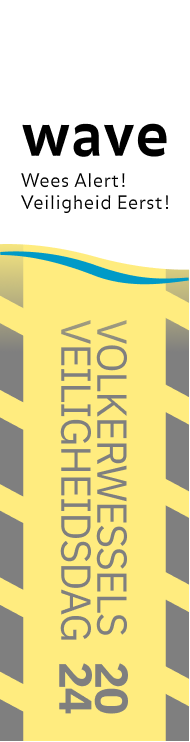 Yeteneklerinizi abartıyor musunuz?!
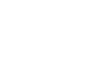 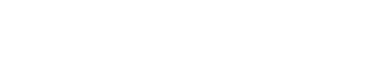 Get your 
bingo card ready!
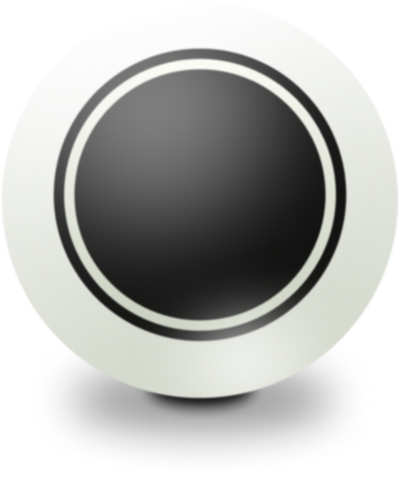 56
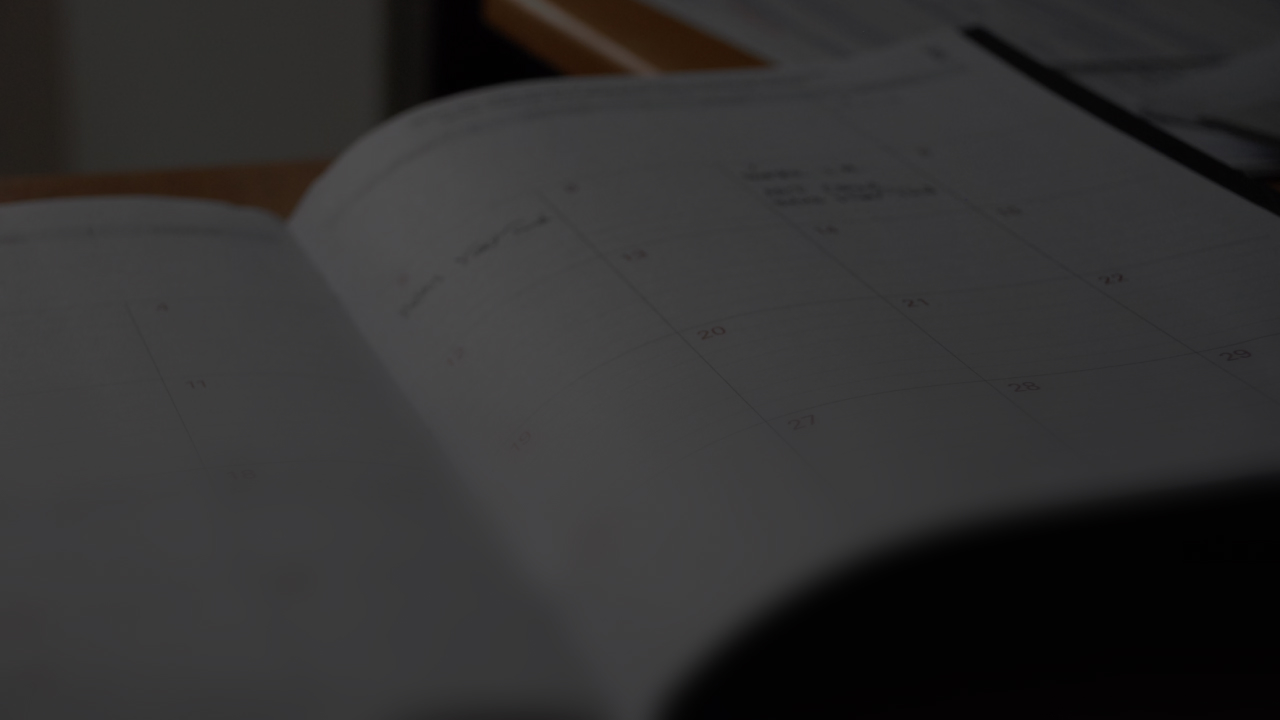 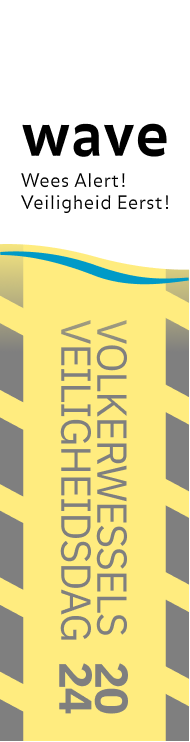 Aşırı tahmin yapmanın en yaygın şekli planlamadır. Katılıyor musunuz yoksa katılmıyor musunuz? Bu ne gibi riskler doğurur? 

Yeteneklerinizi abarttığınız oluyor mu?
İkilem
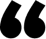 Yeteneklerinizi abartıyor musunuz?!
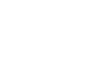 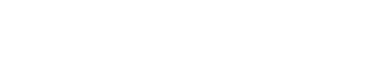 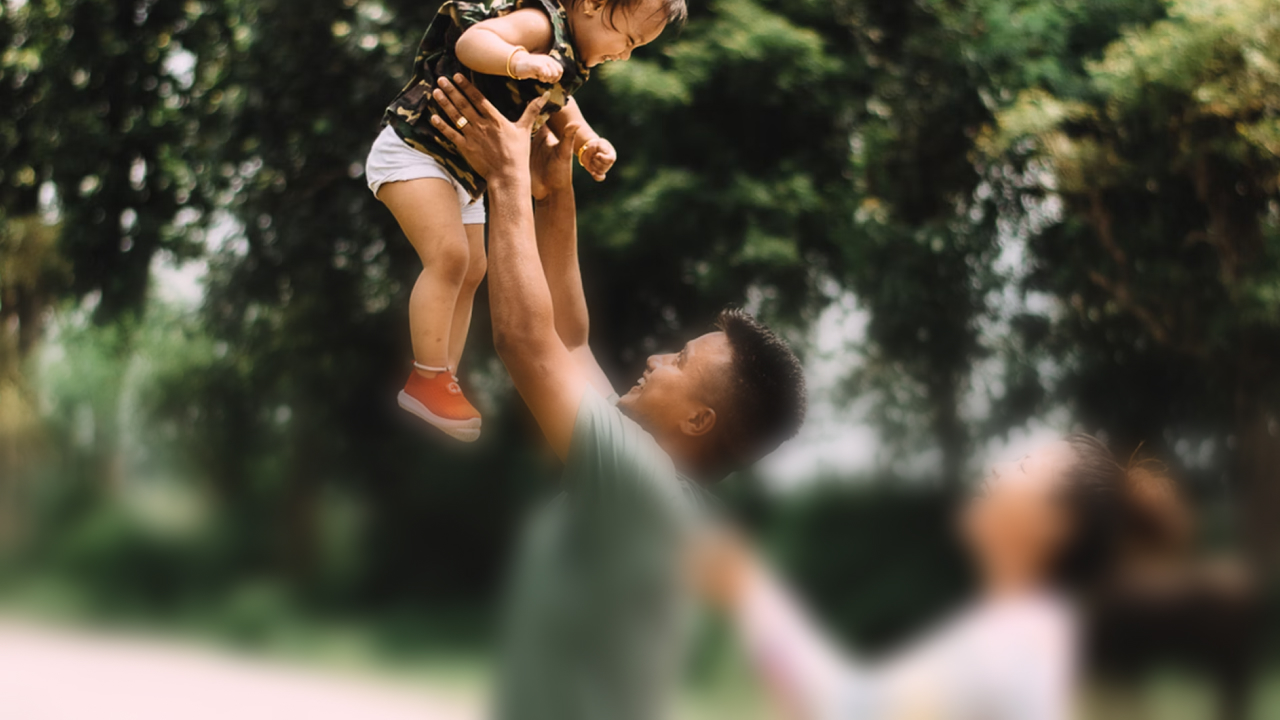 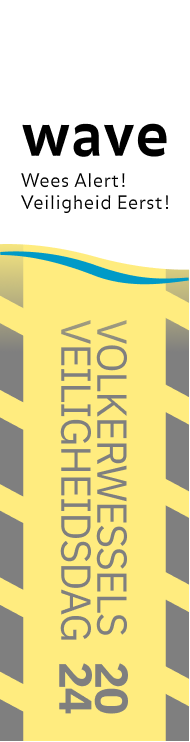 Burada sizin için ne var?
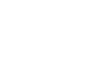 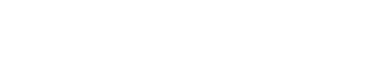 Get your 
bingo card ready!
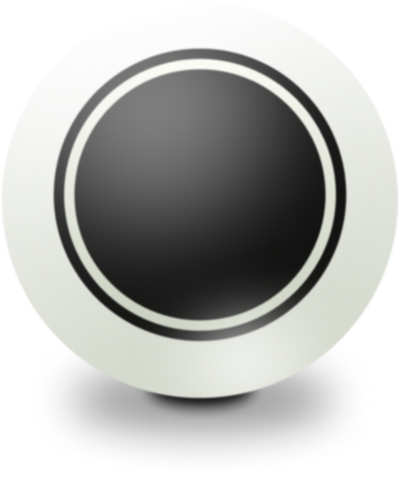 3
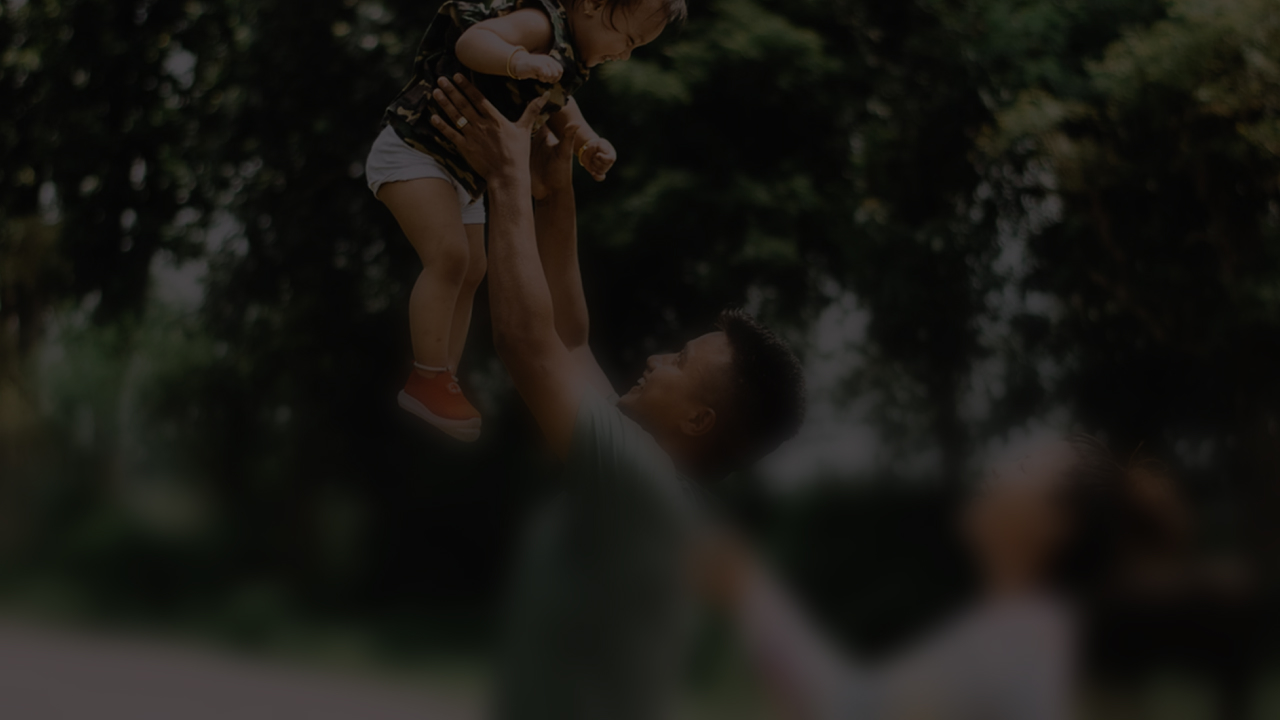 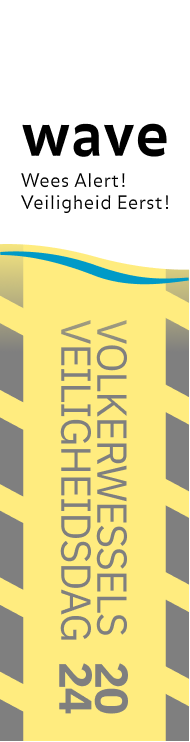 Kendinizin güvenli bir şekilde çalışması ve başkalarının güvenli bir şekilde çalışmasını sağlamak için kişisel motivasyonunuz kim veya nedir?
İkilem
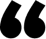 Burada sizin için ne var?
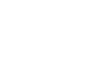 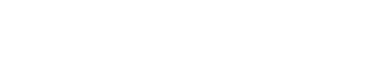 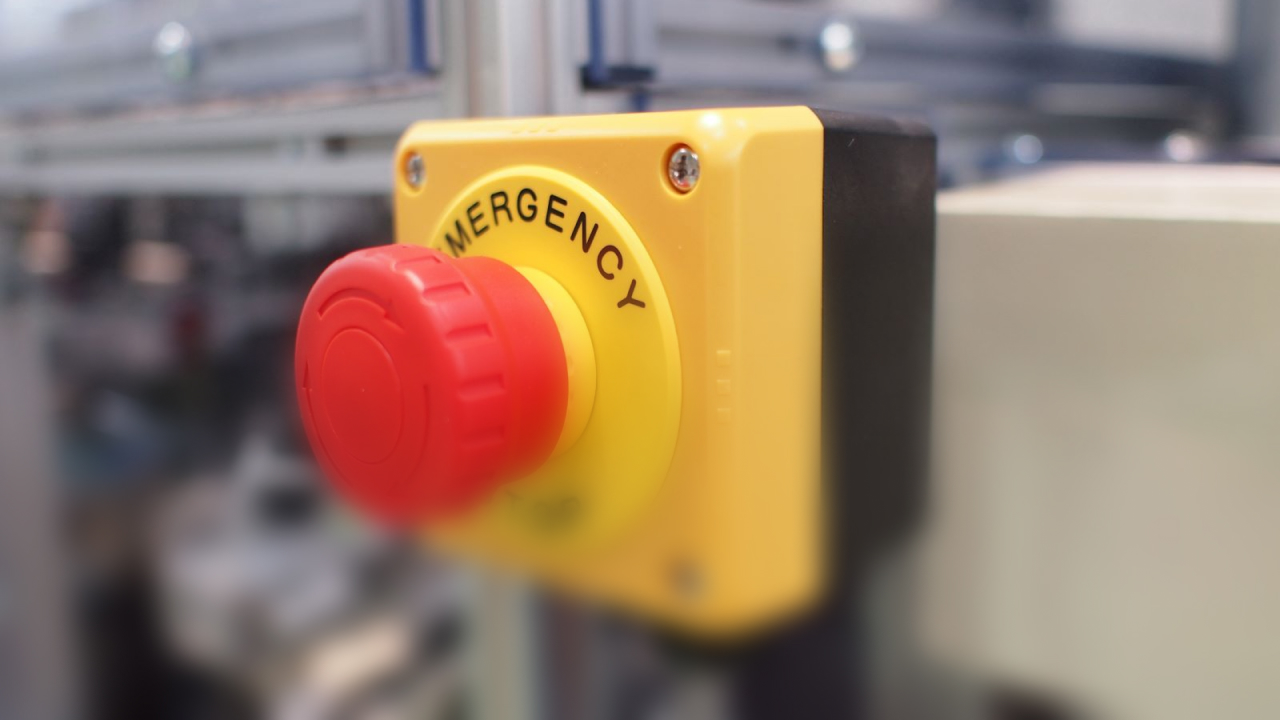 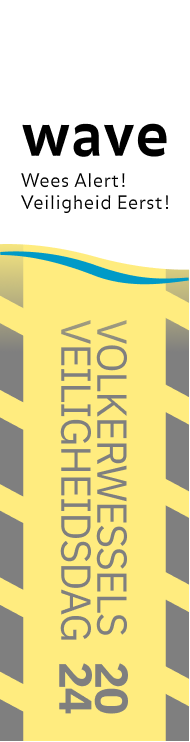 Uyarı işareti
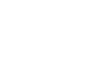 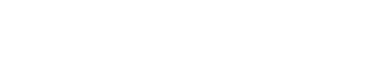 Get your 
bingo card ready!
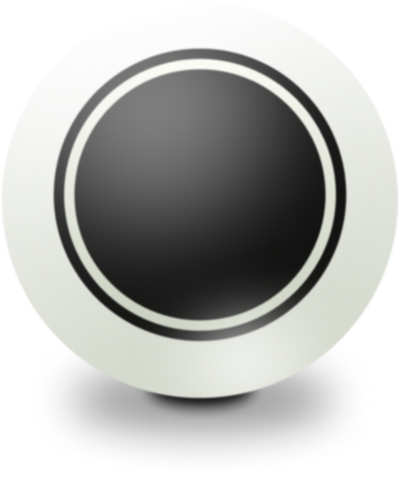 11
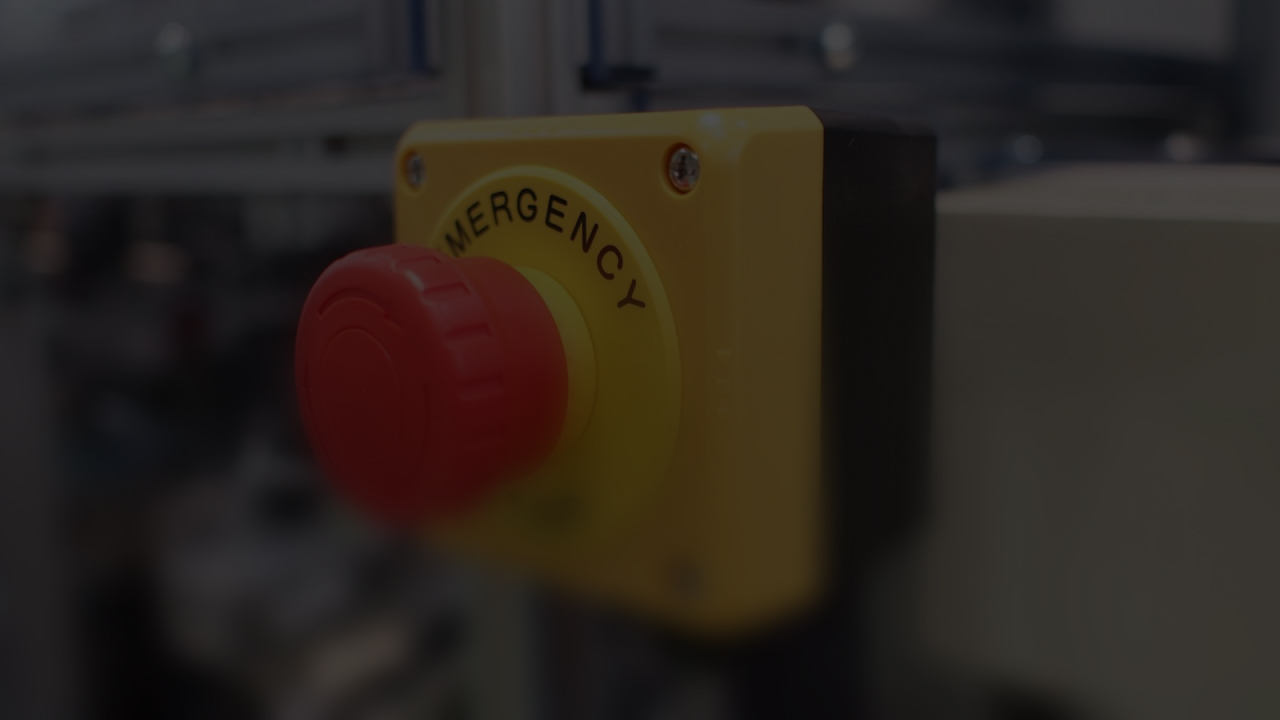 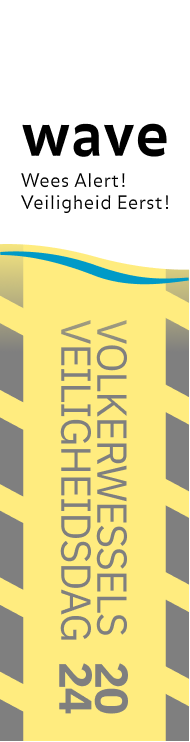 En son ne zaman işin güvenli bir şekilde yürütülüp yürütülemeyeceği konusunda şüpheleriniz oldu? 

Neden? Ve ne yaptınız?
İkilem
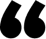 Uyarı işareti
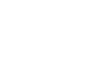 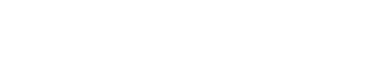 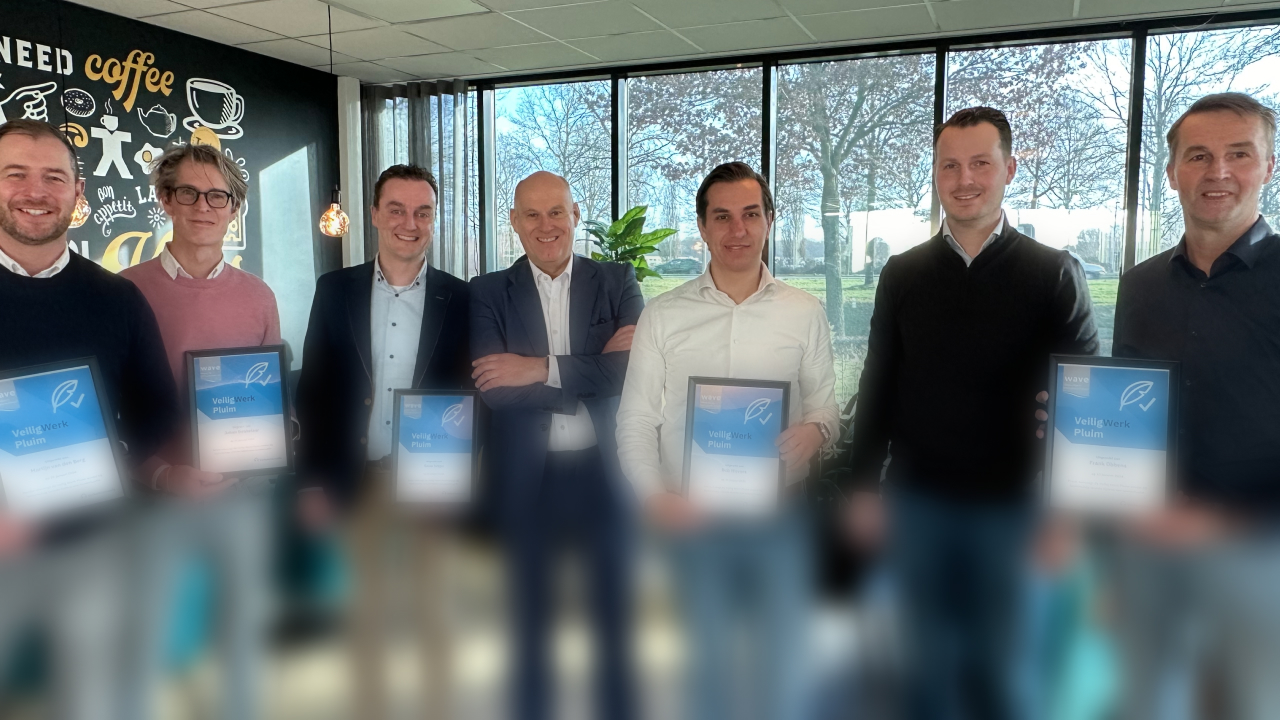 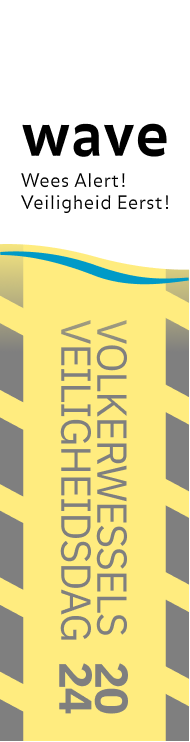 Fark
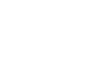 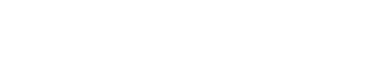 Get your 
bingo card ready!
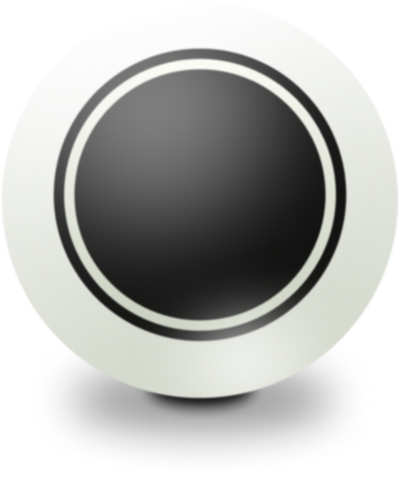 20
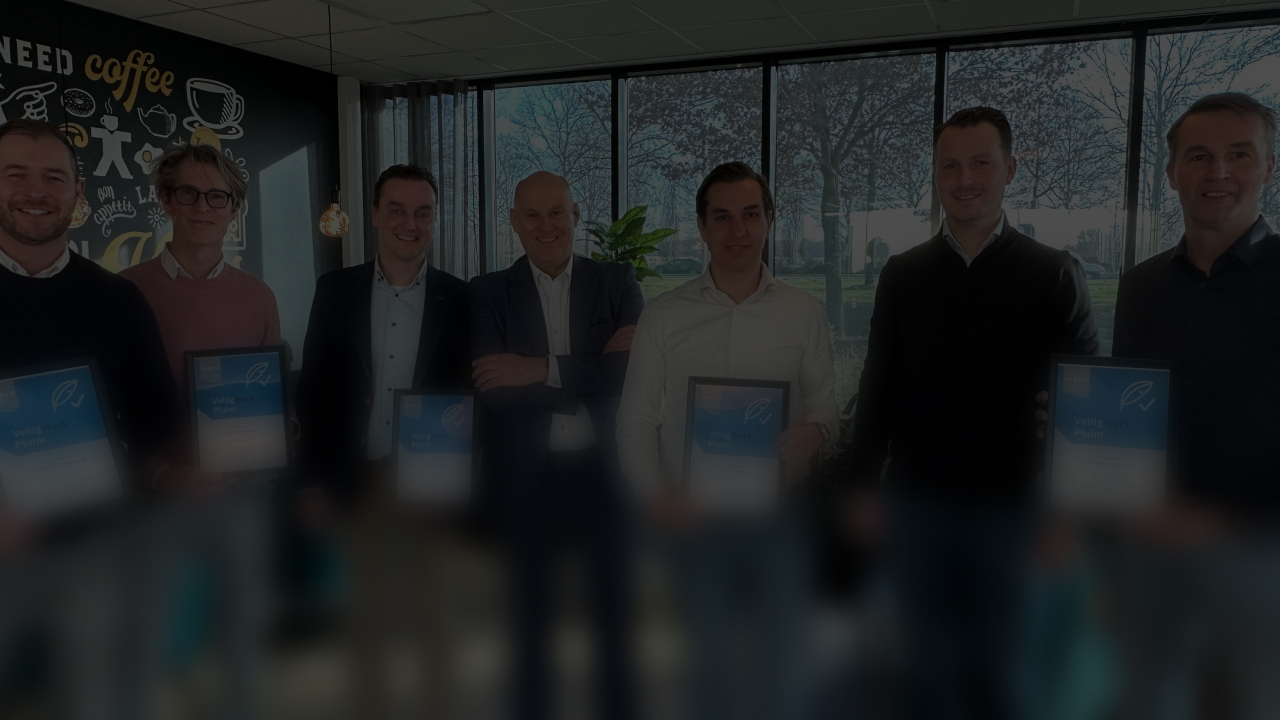 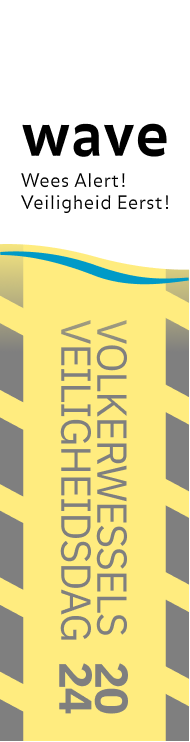 Bu kurumda güvenlik açısından bir fark yaratabileceğinizi hissediyor musunuz? 

Lütfen cevabınızı açıklayınız. 

Eğer değilse, sizce neyin değişmesi gerekiyor?
Soru
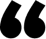 Fark
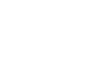 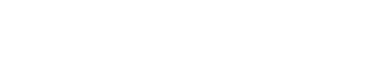 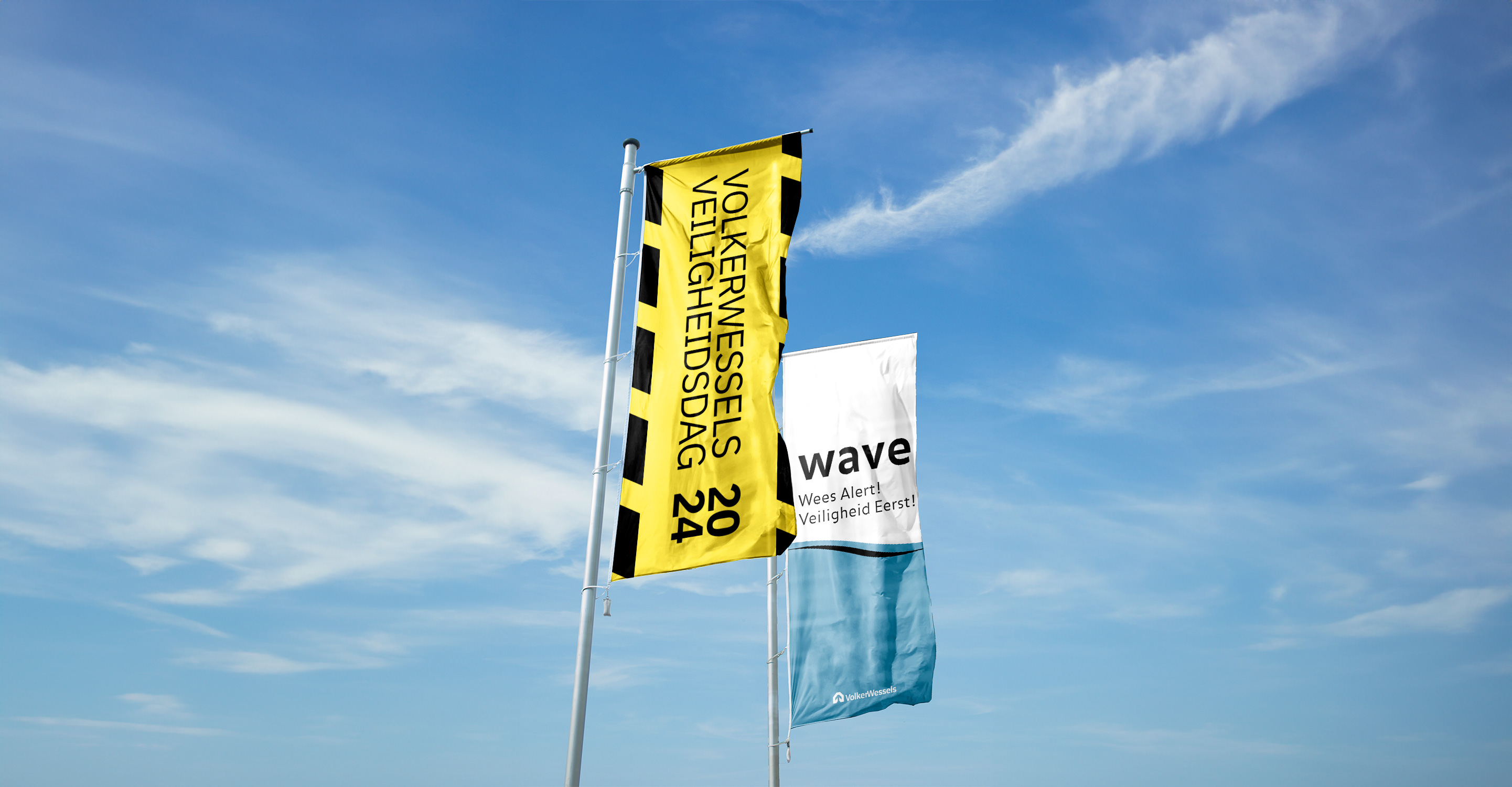 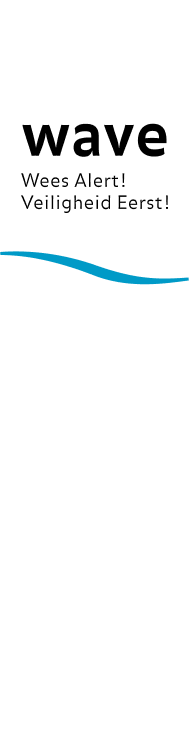 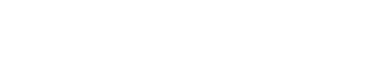